ОРГАНИЗАЦИЯ ОБРАЗОВАТЕЛЬНОЙ ДЕЯТЕЛЬНОСТИОБУЧАЮЩИХСЯ С ОВЗ В УЧРЕЖДЕНИЯХ ДОПОЛНИТЕЛЬНОГО ОБРАЗОВАНИЯ ДЕТЕЙ
План лекции
Обеспечение доступности образования для всех категорий граждан;
Развитие дополнительного образования как одно из приоритетных направлений политики РФ;
Уровни и варианты получения общего образования обучающимися с ОВЗ;
Основные подходы к организации образовательного процесса для обучающихся с ОВЗ;
Основные подходы к организации образовательного процесса для обучающихся с ОВЗ в УДОД;
Специальные образовательные условия включения обучающихся  с ОВЗ в программы дополнительного образования;
Ожидаемые результаты включения обучающихся с ОВЗ в систему ДО
Основные понятия лекции
Дети с особыми образовательными потребностями - это дети, нуждающиеся в получении специальной психолого-педагогической помощи и организации особых условий при их воспитании и обучении
Дети с ограниченными возможностями здоровья – это дети, имеющие недостатки в физическом и (или) психологическом развитии, подтвержденные психолого-медико-педагогической комиссией и препятствующие получению образования без создания специальных условий.
Основные понятия лекции
Дети-инвалиды - это дети, у которых возможности  личной жизнедеятельности в обществе ограничены из-за физических, умственных, сенсорных или психических отклонений.
Установление статуса «инвалид» осуществляется учреждениями медико-социальной экспертизы и представляет собой медицинскую и одновременно юридическую процедуру.
Реабилитация инвалидов — система и процесс полного или частичного восстановления способностей инвалидов к бытовой, общественной и профессиональной деятельности.
Основные понятия лекции
Адаптированная образовательная программа - образовательная программа, адаптированная для обучения лиц с ограниченными возможностями здоровья с учетом особенностей их психофизического развития, индивидуальных возможностей и при необходимости обеспечивающая коррекцию нарушений развития и социальную адаптацию указанных лиц;
Индивидуальный учебный план - учебный план, обеспечивающий освоение образовательной программы на основе индивидуализации ее содержания с учетом особенностей и образовательных потребностей конкретного обучающегося.
Уровень образования - завершенный цикл образования, характеризующийся определенной единой совокупностью требований.
Основные понятия лекции
Специальные условия для получения образования обучающимися с ограниченными возможностями здоровья - условия, включающие в себя использование специальных образовательных программ и методов обучения и воспитания, специальных учебников, учебных пособий и дидактических материалов, специальных технических средств обучения коллективного и индивидуального пользования, предоставление услуг ассистента (помощника), оказывающего обучающимся необходимую техническую помощь, и другие условия, без которых невозможно или затруднено освоение образовательных программ обучающимися с ограниченными возможностями здоровья.
Право на образование является важнейшим социально-культурным правом человека, поскольку образование - это сфера жизни общества, которая в наибольшей степени может повлиять на развитие человека.

Государственная политика Российской Федерации в области образования направлена на общедоступность образования, создание адаптивной образовательной среды; создание единого федерального культурного и образовательного пространства.

Образование должно носить гуманистический характер, предполагающий приоритет общечеловеческих ценностей, жизни и здоровья человека, свободного развития личности.
Одним из приоритетных направлений политики Российской Федерации становится развитие дополнительного образования детей (Указ Президента Российской Федерации от 7 мая 2012 г. № 599 «О мерах по реализации государственной политики в области образования и науки»).
 
Вместе с тем получает  дальнейшее  развитие  политика  обеспечения  доступности образования для лиц с инвалидностью и с ограниченными возможностями здоровья (ОВЗ), что отражено и в ратификации в 2012 г. Российской Федерацией Конвенции ООН по правам инвалидов (2006 г.), и в первых же Указах Президента РФ В.В. Путина (№ 597 и № 599).
По данным статистики в России более двух миллионов детей имеют ограничения по состоянию здоровья и нуждаются в особых условиях для получения образования, коррекции нарушений развития и социальной адаптации на основе специальных педагогических подходов.
Согласно Закону «Об образовании в Российской Федерации» № 273-ФЗ образование обучающихся с ограниченными возможностями здоровья может быть организовано как совместно с другими обучающимися, так и в отдельных классах, группах или в отдельных организациях, осуществляющих образовательную деятельность.
Для гарантированного получения общего образования обучающимися с ОВЗ разрабатываются различные варианты ФГОС, отвечающих их общим и особым образовательным потребностям, диапазону возможных различий в уровне развития поступающего в школу ребенка.
В соответствии с возможностями детей выделяются три уровня образования, каждый уровень должен обеспечить ребенку не только адекватные его потенциалу «академические» знания, умения и навыки, но и способность их реализации в жизни для достижения личных целей.
I уровень, цензовый, в целом соответствует уровню образования здоровых сверстников к моменту завершения школьного образования, предполагая при этом и удовлетворение особых образовательных потребностей детей с ОВЗ, как в академическом компоненте, так и в области жизненной компетенции ребенка.
II уровень школьного образования - нецензовый, он изменен в сравнении с уровнем образования здоровых сверстников за счет значительного редуцирования его «академического» компонента и специфического расширения области развития жизненной компетенции ребенка;
III уровень школьного образования, также нецензовый, и академический компонент редуцируется здесь до полезных ребенку элементов академических знаний, но при этом максимально расширяется область развития его жизненной компетенции за счет формирования доступных ребенку базовых навыков коммуникации, социально-бытовой адаптации, готовя его, насколько это возможно, к активной жизни в семье и социуме.
Первый вариант специального стандарта (цензовый уровень)
Ребенок получает цензовое образование, сопоставимое по уровню его академического компонента с образованием здоровых сверстников, находясь в их среде и в те же календарные сроки.
В случае необходимости среда и рабочее место ребенка должны быть специально организованы в соответствии с особенностями ограничений его здоровья.
Обязательным условием освоения первого варианта стандарта является систематическая специальная психолого-педагогическая поддержка - создание адекватных условий для реализации особых образовательных потребностей, включая помощь в формировании полноценной жизненной компетенции.
Второй вариант специального стандарта (цензовый уровень)
Ребенок получает цензовое образование, сопоставимое по уровню его академического компонента с образованием здоровых сверстников, при этом находясь в среде сверстников со сходными проблемами развития и в более пролонгированные календарные сроки.
Среда и рабочее место организуются в соответствии с особенностями развития категории детей и дополнительно приспосабливаются к конкретному ребенку.
Условием освоения второго варианта стандарта является организация специального обучения и воспитания для реализации как общих, так и особых образовательныхпотребностей.
Второй вариант стандарта отличается от первого и усилением внимания к формированию полноценной жизненной компетенции.
Третий вариант специального стандарта (нецензовый уровень)
Третий вариант не предполагает освоения цензового уровня образования: в структуре содержания его «академический» компонент редуцирован за счет расширения области развития жизненной компетенции.
Ребенок находится в среде сверстников с ограничениями возможностей здоровья. Детский коллектив и рабочее место организуются в соответствии с нуждами данной категории детей и особенностями развития конкретного ребенка.
Обязательной является организация специального обучения и воспитания для реализации как общих, так и особых образовательных потребностей, при необходимости индивидуализируется и содержание основной программы обучения.
Четвертый вариант специального стандарта
(индивидуальный уровень конечного результата школьного образования)
Ребенок получает образование, уровень которого определяется, прежде всего, его индивидуальными возможностями. При значительном ограничении и утилитарности содержания «академического» компонента образования требуется максимальное углубление в область развития жизненной компетенции.
В этом варианте стандарта обязательной и единственно возможной является индивидуальная образовательная программа. Ребенок находится в среде сверстников с различными нарушениями развития, при этом их проблемы не обязательно должны быть однотипны. Среда и рабочее место организуются в соответствии с особенностями развития конкретного ребенка.
Обязательной является специальная организация всей жизни ребенка для реализации его особых образовательных потребностей в условиях школы и дома.
Право выбора формы получения образования и формы обучения
Семье предоставляется информация о диапазоне возможных достижений ребенка в выбираемом варианте ФГОС в разных условиях организации обучения.
Право выбора формы получения образования и формы обучения, организации, осуществляющей образовательную деятельность, до завершения получения ребенком основного общего образования с учетом мнения ребенка, а также с учетом рекомендаций психолого-медико-педагогической комиссии (при их наличии) принадлежит родителям (лицам их заменяющим).
Основные подходы к обучению и воспитанию детей с ОВЗ
Сегрегационный подход (медицинский подход)
Интегративный подход (нормализация)
Инклюзивный подход (включение)
Сегрегационный подход
В образовательных учреждениях (реже - медицинских или учреждениях социальной защиты населения) складываются относительно гомогенные (достаточно однородные по составу) группы воспитанников, обучающихся.
С учетом типических особенностей и образовательных потребностей каждой из таких групп создаются специализированные программы (адаптированные образовательные программы).
Интегративный подход к обучению детей с ОВЗ
Интеграция означает приведение потребностей детей с психическими и физическими нарушениями в соответствие с системой образования, остающейся в целом неизменной, не приспособленной для них.  
В основе интеграционного подхода лежит концепция нормализации, принятая в США и Канаде в 70-х годах ХХ века, она делает упор на воспитание в духе культурных норм, принятых в том обществе, в котором живет человек.
ИНТЕГРАЦИЯ
Индивидуальная
Социальная
обеспечение нормальной жизни человека как системы
вхождение особого ребенка в систему социальных взаимосвязей
Инклюзивный подход к обучению детей с ОВЗ
Инклюзивное образование - обеспечение равного доступа к образованию для всех обучающихся с учетом разнообразия особых образовательных потребностей и индивидуальных возможностей.
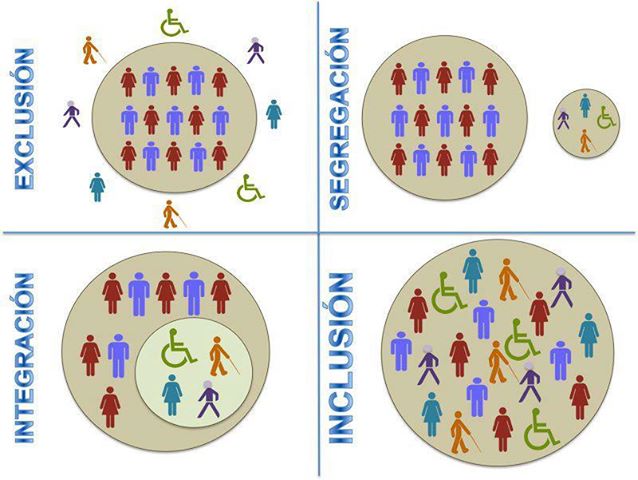 Основные подходы к обучению детей с ОВЗ в УДОД
Культурологический подход
Интегративный подход
Инклюзивный подход
Проблемы в понимании сущности инклюзивного и интегративного подходов в образовании
В рамках концепции «нормализации», сложившейся в 1960-е годы первоначально в скандинавских странах, появилась возможность создать, «наряду с имеющейся системой специального образования, параллельную специальную образовательную среду в системе массового образования, а также сделать максимально доступной для лиц с ограниченными возможностями городскую инфраструктуру, снять информационные и иные барьеры и значительно уменьшить ограничения возможностей участия этой категории населения в социальной жизни»
Н.М.Назарова
Проблемы в понимании сущности инклюзивного и интегративного подходов в образовании
«Концепция интеграции предполагала, что ребёнок должен быть подготовлен к принятию его дошкольным учреждением, школой и обществом. 

Интеграция рассматривалась как процесс ассимиляции, требующий от человека принимать нормы, характерные для доминирующей культуры, и следовать им в своём поведении»»
Э.И.Леонгард
Пересмотр концепции нормализации произошел одновременно с признанием в качестве нормальной ситуации множественности культур.

Неслучайно, введение понятия инклюзивного образования Саламанкской Декларацией лиц с особыми потребностями (1994 г.) и принятие Декларации ЮНЕСКО о культурном разнообразии (2001 г.) близки по времени своего появления:  оба  эти  документа  выражают  не  просто  признание неоднородности общества и его культуры, но и изменение отношения в обществе к этому разнообразию – осознание его ценности, осознание ценности различий между людьми.
Проблемы в понимании сущности инклюзивного и интегративного подходов в образовании
От фр. inclusif - включающий в себя, лат. include-заключаю, включаю, вовлекаю
Инклюзивное образование — один из процессов трансформации общего образования, основанный на понимании, что инвалиды в современном обществе могут (и должны) быть вовлечены в социум. 
Данная трансформация ориентирована на формирование условий доступности образования для всех, в том числе обеспечивает доступ к образованию для детей с инвалидностью. 
«Инклюзивное образование - обеспечение равного доступа к образованию для всех обучающихся с учетом разнообразия особых образовательных потребностей и индивидуальных возможностей»
Федеральный закон РФ "Об образовании в Российской Федерации", N 273-ФЗ от 29.12.2012
«Инклюзия основывается на идеях единого, образовательного пространства для гетерогенной группы, включающего разные образовательные маршруты для тех или иных участников. 

Инклюзия исходит из позиции общей педагогики и психологии, ориентированных на ребенка с учетом его образовательных потребностей. 

Цель инклюзии – не интеграция детей с ограниченными возможностями, а «одна школа для всех». 
Н. Н. Малофеев
Алехина С.В. Об инклюзивном образовании
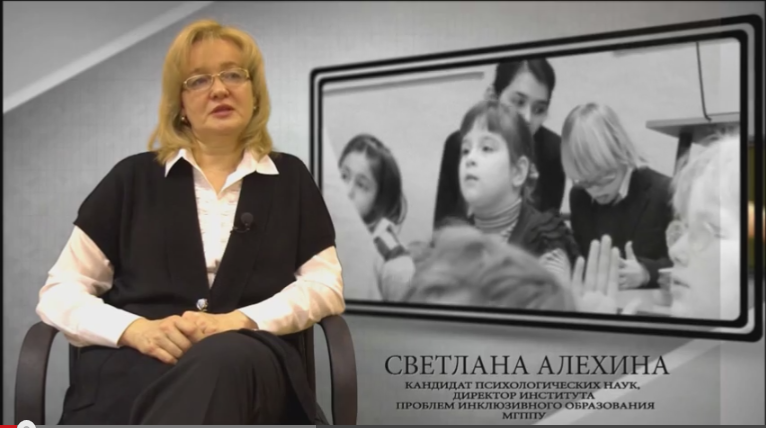 Алехина Светлана Владимировна - кандидат психологических наук, доцент, Почетный работник общего образования РФ, Почетный профессор НГПУ, руководитель секции УМО по направлению "Психолого-педагогическое образование", член Учёного совета МГПУ
29
Главное в инклюзивном образовании ребенка с ограниченными возможностями здоровья – получение образовательного и социального опыта вместе со сверстниками.
 Основной критерий эффективности инклюзивного образования – успешность социализации, введение в культуру, развитие социального опыта ребенка с ОВЗ наряду с освоением им академических знаний.
Культурологический подход
Культурно-историческая  концепция,  основоположником  которой является  Л.С.Выготский,  наметила  продуктивный  выход  из противопоставления природного и социального начала в онтогенезе человека. 
Дальнейшее развитие эта идея получила в попытках понять становление субъектности, развитие символической деятельности и рефлексивности индивида в процессе взаимодействии в интегративном творческом коллективе, в котором происходит  освоение  культурных  форм, выработка  общего  языка коммуникации, возникают навыки культурного выражения своих телесно-психических особенностей при решении творческих задач.
В настоящее время данное направление начинает оформляться в качестве культурологического подхода к проблемам педагогической коррекции и инклюзии детей с ОВЗ.
Культурологический подход
Культурологический подход направлен на решение задач интеграции детей с ОВЗ в культуру и общество и формирования фундамента для их включения в образовательный процесс на основе использования потенциала культуры для развития их культурных потребностей и способности к творческому участию в практиках культур.
В концептуальном плане базируется на обосновании того, что телесные и психические особенности человека, в том числе человека с ОВЗ, приобретают культурное значение.
Культурологический подход
В практическом плане базируется на осознанном и целенаправленном использовании ресурсов многообразия культур для реабилитации и коррекции детей с ОВЗ. 
Культурологический подход в отличие  от  социально-конструктивистской  концепции  инклюзии  не исключает понятие нормы, но позволяет ставить вопрос о нормах, адекватных задачам развития и культурным потребностям людей с ОВЗ. 
Это представление о множественности норм и потребности людей с ОВЗ в формировании адекватной их культурным потребностям субкультуры намечает возможности их жизни, альтернативные обязательной культурной ассимиляции.
Культурологический подход к включению детей с ОВЗ ставит задачу создания условий для их творческой самореализации в адекватной для них форме.
Условия включения ребенка с ОВЗ в образовательную среду УДО
1. Разработка и ведение локальной нормативной документации (или внесение изменений в действующие локальные документы при необходимости), регламентирующей права и обязанности самого обучающегося, его семьи и коллектива самой образовательной организации;
2. Обеспечение специальных материально-технические условий для безбарьерного доступа к образовательным услугам, в том числе проектирование архитектурной среды, предполагающее оценку помещений и территории образовательной организации с учетом специфических особенностей обучающихся; конструирование информационного и рабочего пространства ребенка;
Условия включения ребенка с ОВЗ в образовательную УДО
3. Достаточное кадровое обеспечение – обязательная переподготовка всех специалистов, вовлеченных в работу с ребенком по проблемам психолого-педагогического сопровождения обучающихся с ОВЗ в условиях инклюзивного образования;
4. Наличие методических ресурсов - необходимый для обеспечения инклюзивной практики учебно-методический комплекс включает учебные программы, учебники, пособия, справочники, атласы, хрестоматии и т д;
5. Проектирование социокультурной среды в образовательной организации - формирование социально-нравственного потенциала и готовности к включению детей с ОВЗ в сообщество образовательной организации.
Условия реализации программ  ДО связаны с факторами, определяющими спрос на различные формы и направления дополнительного образования для детей с ОВЗ:
 Организационная доступность,
 Информационная доступность,
 Территориальная доступность,
 Инженерно-архитектурная доступность,
 Материально-техническая доступность,
 Кадровая доступность,
 Социально-психологическая доступность,
 Финансовая доступность.
Обучение по дополнительным общеобразовательным программам учащихся с ограниченными возможностями здоровья, детей-инвалидов и инвалидов осуществляется организацией, осуществляющей образовательную деятельность, с учетом особенностей психофизического развития, индивидуальных возможностей и состояния здоровья таких учащихся.

Образовательная деятельность учащихся с ограниченными возможностями здоровья по дополнительным общеобразовательным программам может осуществляться на основе дополнительных общеобразовательных программ, адаптированных при необходимости для обучения указанных учащихся, с привлечением специалистов в области коррекционной педагогики, а также педагогическими работниками, прошедшими соответствующую переподготовку.
Специальные условия:

При реализации дополнительных общеобразовательных программ учащимся с ограниченными возможностями здоровья, детям-инвалидам и инвалидам предоставляются бесплатно специальные учебники и учебные пособия, иная учебная литература, а также услуги сурдопереводчиков и тифлосурдопереводчиков.

С учетом особых потребностей учащихся с ограниченными возможностями здоровья, детей инвалидов и инвалидов организациями, осуществляющими образовательную деятельность, обеспечивается предоставление учебных, лекционных материалов в электронном виде.

Организации, осуществляющие образовательную деятельность, могут оказывать помощь педагогическим коллективам других образовательных организаций в реализации дополнительных общеобразовательных программ, организации досуговой и внеучебной деятельности учащихся, а также молодежным и детским общественным объединениям и организациям на договорной основе.
Целью адаптации программ дополнительного образования
учетом особых образовательных потребностей детей с ограниченными возможностями здоровья является  раскрытие творческого потенциала личности в детско-взрослом сообществе, формирование жизненных и социальных компетенций.

Задачи адаптации программ дополнительного образования
связаны с решением проблем:
- помощь детям с ограниченными возможностями здоровья в оценке их личностных характеристик, формировании адекватного представления о социальных ограничениях и возможностях их преодоления;
- организация индивидуального маршрута в детско-взрослых сообществах по программам дополнительного образования, ориентированным на интересы и возможности ребенка;
Задачи адаптации программ дополнительного образования
связаны с решением проблем:

- развитие клубных форм обучения и взаимодействия со сверстниками;
- помощь детям и родителям в преодолении стереотипов мышления о непреодолимости ограничений, накладываемых инвалидностью;
- выявление творческого потенциала обучающихся - инвалидов, путем
включения в разнообразные виды деятельности совместно со здоровыми детьми (экскурсии, посещение зрелищных мероприятий, викторины, тренинги, беседы);
- оказание психологической помощи детям, их родителям в развитии навыков общения для психологической ориентации инвалидов на выход из пассивного социального состояния.
Основные направления реализации адаптации программ дополнительного образования учетом особых образовательных потребностей детей с ОВЗ:

- оказание помощи родителям в решении проблем, связанных с физическим и психическим здоровьем, социальным и экономическим положением, успешным продвижением в обществе, расширением возможности достичь устойчивой социальной интеграции в среде здоровых сверстников;
- расширение сферы самостоятельности детей с ОВЗ, под которой понимается преодоление ими обособленности за счёт снятия комплекса неполноценности;
- приобретение в детско-взрослом сообществе навыков коммуникации и умений осваивать и применять без непосредственной посторонней помощи знания и навыки для решения повседневных задач;
- выход из статичного состояния, преодоление стереотипа ограниченности, ущербности, изолированности.
Требования, взятые за основу при адаптации программ дополнительного образования:
 
- соответствие содержанию программы государственной политике в области образования, воспитания и оздоровления детей, в том числе детей с ограниченными возможностями здоровья и детей-инвалидов с
нарушениями зрения, слуха, интеллекта, опорно-двигательного аппарата, с расстройствами аутистического спектра;
- сочетание процессов обучения (получение новых знаний и применения их на практике) с воспитанием (освоением норм и правил) и оздоровлением (физическим, духовным) ребенка в особой детско-взрослой общности;
- согласованность концептуальных идей по реализации программы основного и дополнительного образования детей;
Требования, взятые за основу при адаптации программ дополнительного образования: 

- исключение у обучающихся повышенных нагрузок и утомляемости;
- организация естественных и разнообразных для соответствующего возраста форм детской активности (познание, труд, игра, общение, самодеятельность, самоуправление);
- использование интерактивных, дистанционных способов усвоения программного материала;
- разработка модели ожидаемого результата участника программы (количественно-качественные показатели).
Требования, взятые за основу при адаптации программ дополнительного образования: 

Требования были разработаны на основании Приказа Министерства образования и науки РФ от 29 августа 2013 г. № 1008 “Об утверждении Порядка организации и осуществления образовательной деятельности по дополнительным  общеобразовательным программам” и содержащегося в нем Порядка организации и осуществления образовательной деятельности по дополнительным  общеобразовательным  программам
Адаптация программ дополнительного образования строится по модульному принципу и включает в себя следующие модули:

Модуль коллективной и социокультурной
образовательной деятельности совместно со
здоровыми детьми, включающий в себя коллективную
продуктивную деятельность, исходя из интересов и
потребностей детей-инвалидов и детей с ограниченными
возможностями здоровья.

Валеологический модуль, направленный на
формирование объективного представления об
ограничениях, компенсаторных возможностях
человеческого организма, о методах и формах их
преодоления.
Адаптация программ дополнительного образования строится по модульному принципу и включает в себя следующие модули:

Модуль социально-психологической
поддержки, включающий в себя комплекс психолого-
педагогических тренингов по развитию навыков
общения, формированию адекватной самооценки и
уровня притязаний, развитию способностей и
склонностей, которые могут способствовать
самоорганизации и самореализации в образовательной
среде здоровых сверстников.
При оформлении текста адаптированной программы дополнительного образования детей необходимо описать следующие структурные элементы:

Титульный лист:
сведения об утверждении программы (где, когда, кем);
название программы;
возраст детей, на которых рассчитана программа;
Ф.И.О., должность автора (соавтора, составителя) программы;
год разработки программы.
Пояснительная записка структурируется следующим образом:

- обоснование актуальности;
- отличительные особенности освоения программы детьми с ОВЗ
- новизна, педагогическая целесообразность программы;
- основные разделы программы;
- цель и задачи программы;
- принципы отбора содержания;
- основные методы работы;
- основные формы организации деятельности детей;
- предполагаемые результаты;
- механизм оценивания результатов реализации программы (важно обозначить критерии и измерители для каждого результата);
Ожидаемые результаты:

- расширение социального опыта детей с ОВЗ и их родителей о компенсаторных способностях организма;
- расширение компетентности детей в области государственных социально-образовательных
программ, направленных на доступность дополнительного образования данной категории детей;
- развитие рефлексивных способностей, умений анализа и самоанализа;
- развитие творческого потенциала обучающихся;
- формирование социальных и жизненных компетенций;
Ожидаемые результаты:

- приобретение детьми-инвалидами и детьми с ОВЗ социально значимого опыта взаимодействия со здоровыми сверстниками;
- совершенствование навыков общения, уменьшение проблем подростков в сфере межличностного общения, в учебной деятельности;
- ознакомление общественности с проблемами детей-инвалидов и детей с ОВЗ через публичную демонстрацию достижений (выставки, мастер- класс, концерты, фестивали, социокультурная анимация, общественная деятельность детско-взрослых сообществ).
Оценка результатов:

Адаптация программ ДО детей обеспечивает жизнедеятельность, функционирование и развитие особой детско-взрослой общности в соответствии с основными принципами Концепции развития  дополнительного образования детей в РФ;

По устным и письменным отзывам детей с ОВЗ, а так же педагогов дополнительного образования;

По публикациям в средствах массовой информации, в сети Интернет;

По отзывам родителей, детей с ограниченными возможностями здоровья.
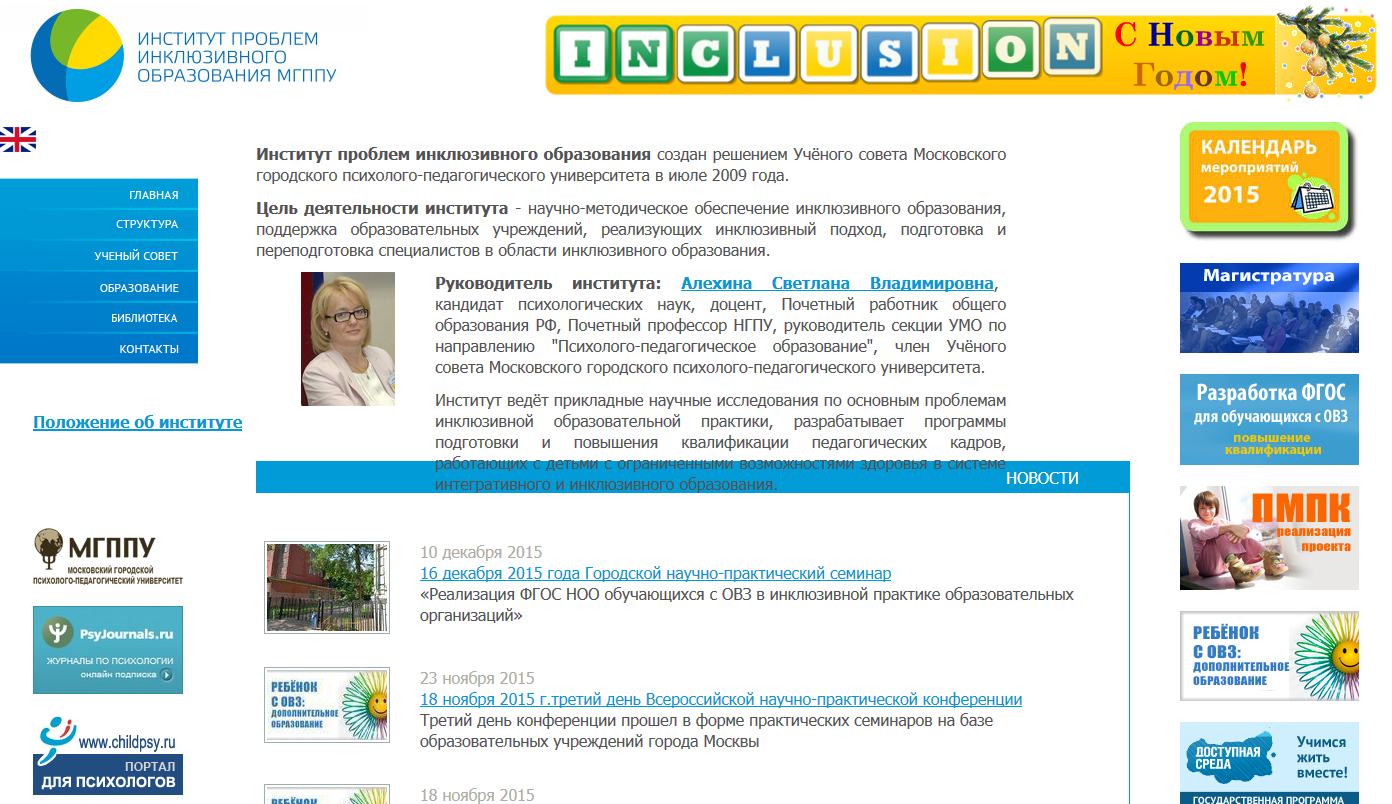 Мультмедийные презентации с опытом работы различных организаций дополнительного образования, рекомендациями по адаптации программ можно найти на сайте Института проблем инклюзивного образования МГПУ http://www.inclusive-edu.ru/life_news/4//